Onder Zijn invloed
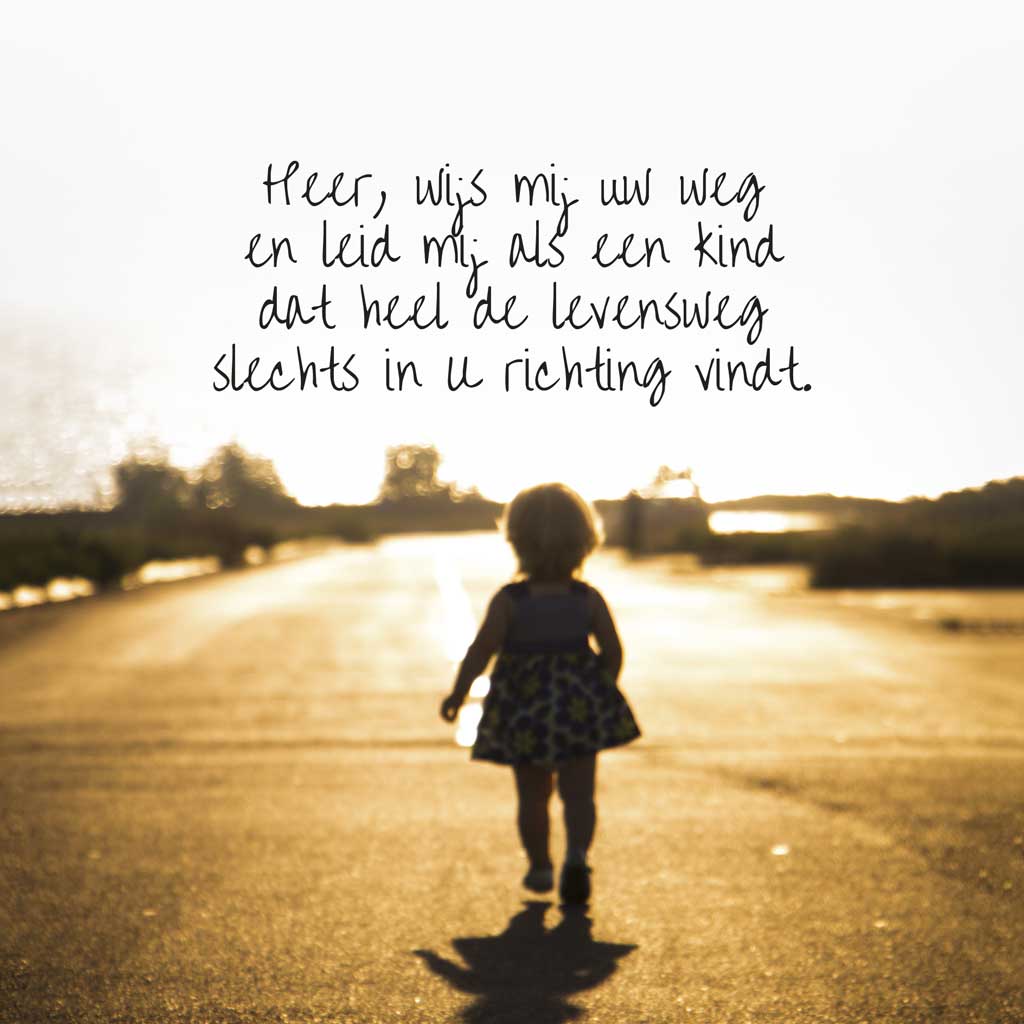 Zing je liederen
liederendievullen@koepelkerk.nl
Zo blijf je dankbaar en verbonden
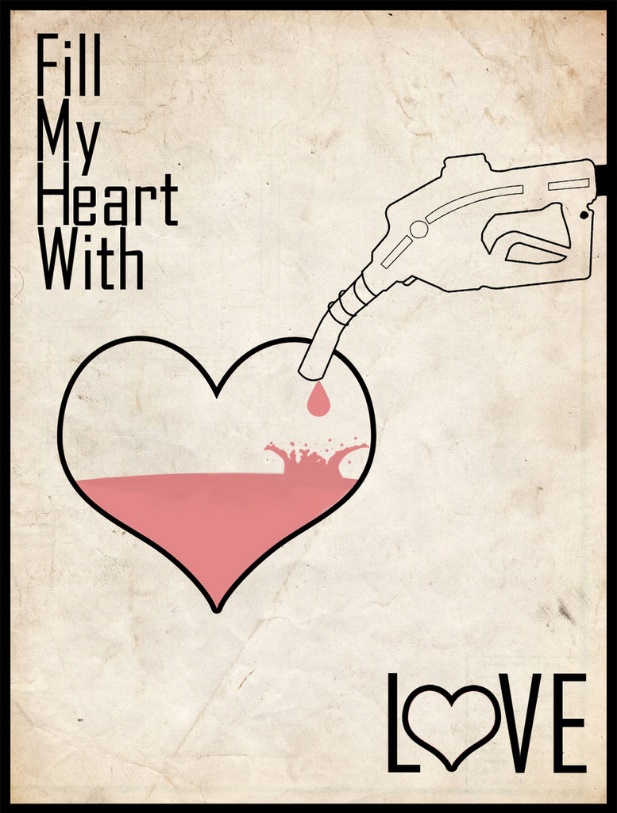 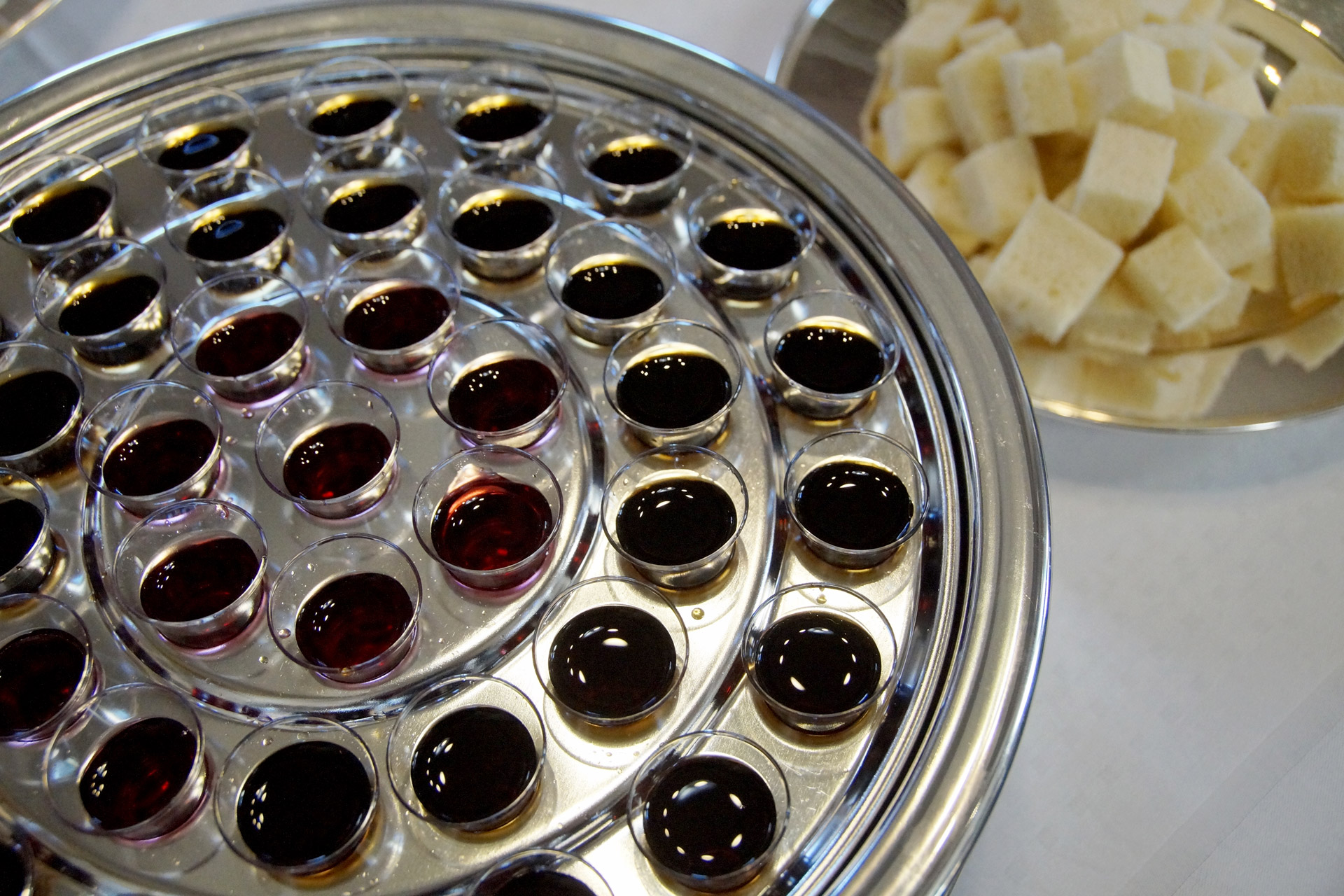 ‘Geneesmiddel tot onsterfelijkheid, 
tegengif tegen de dood.’

	- Ignatius van Lyon (ca 40-113 na Chr.)